Slow Reveal Data (2)
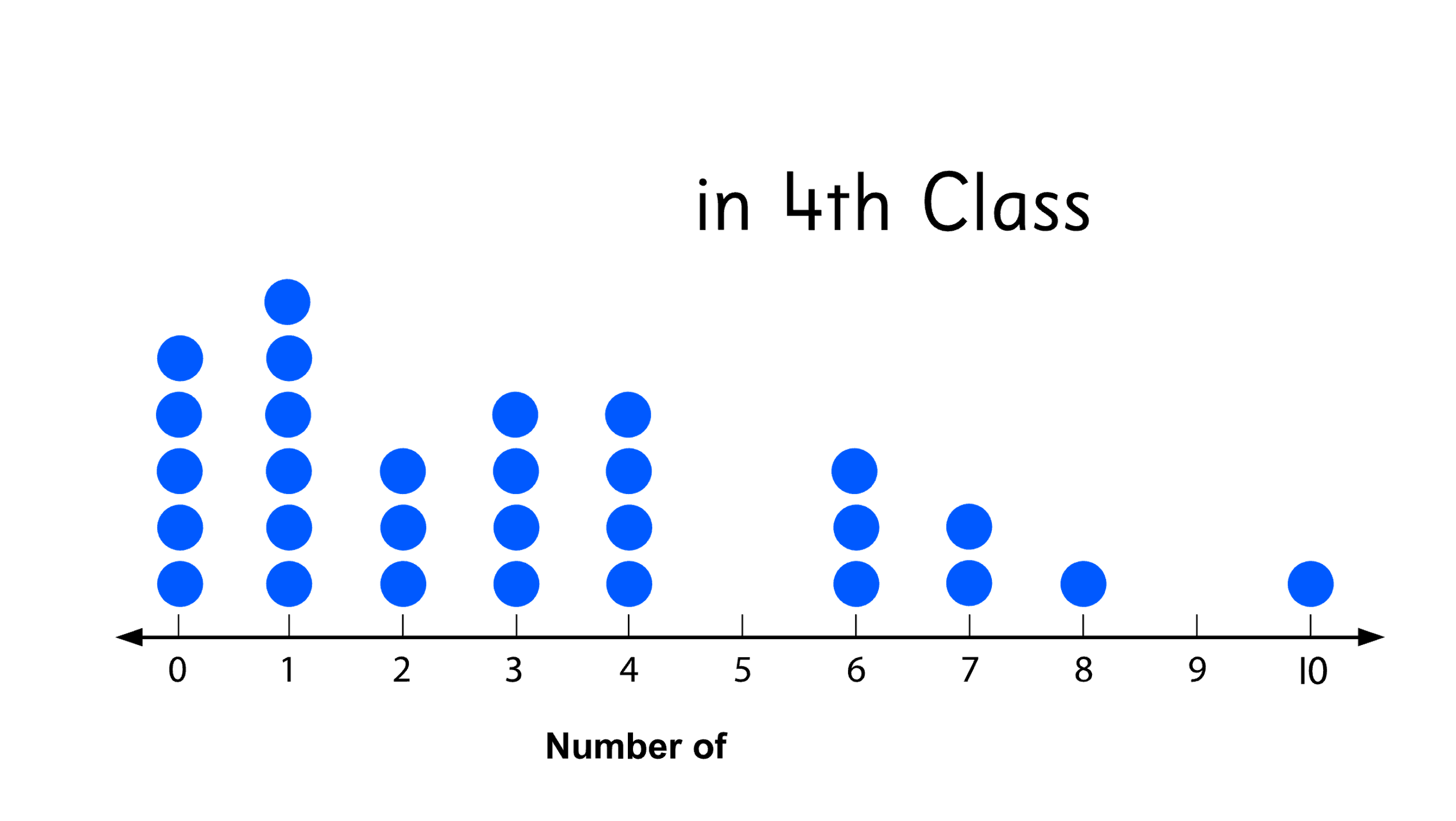 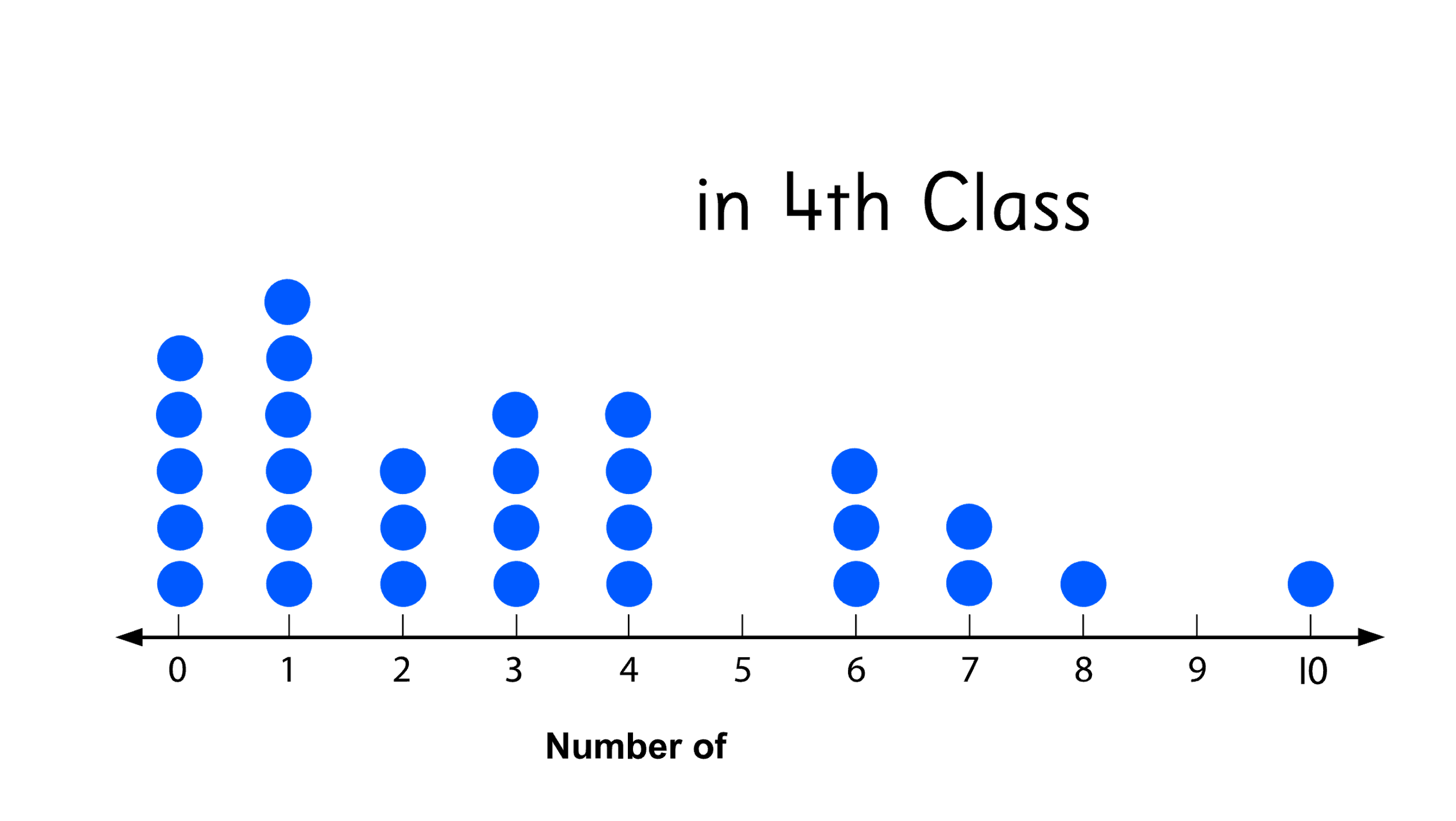 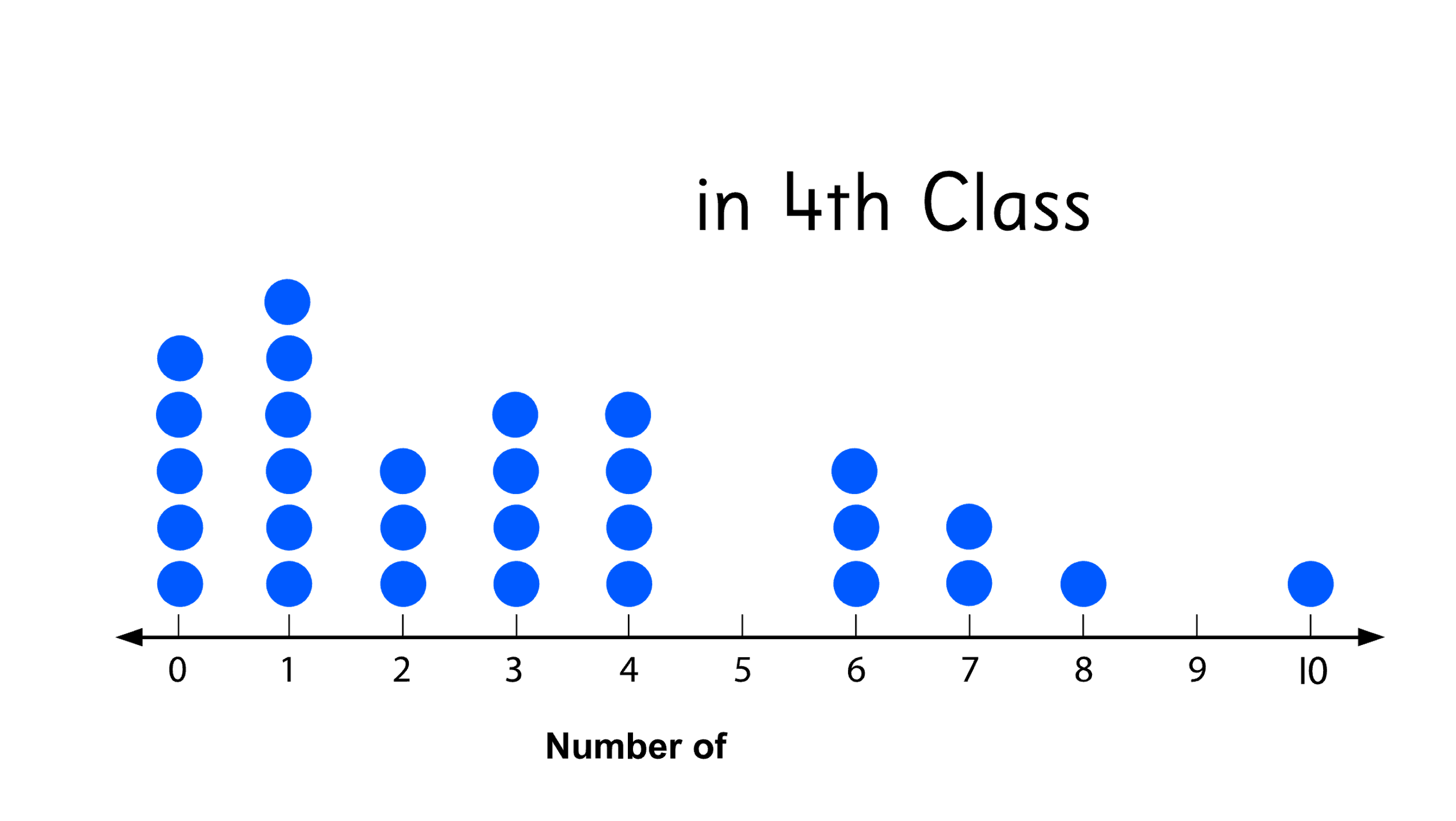 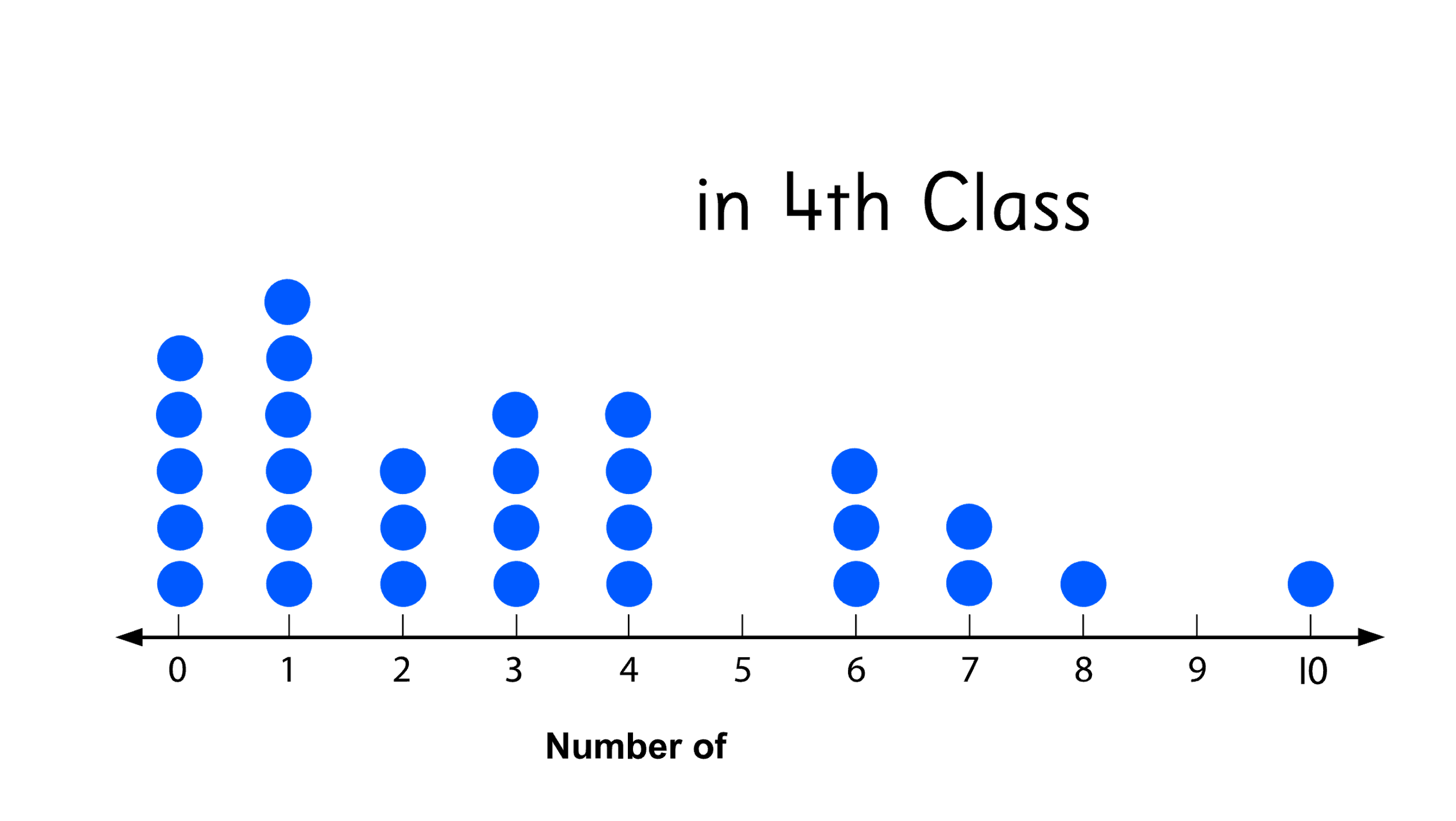 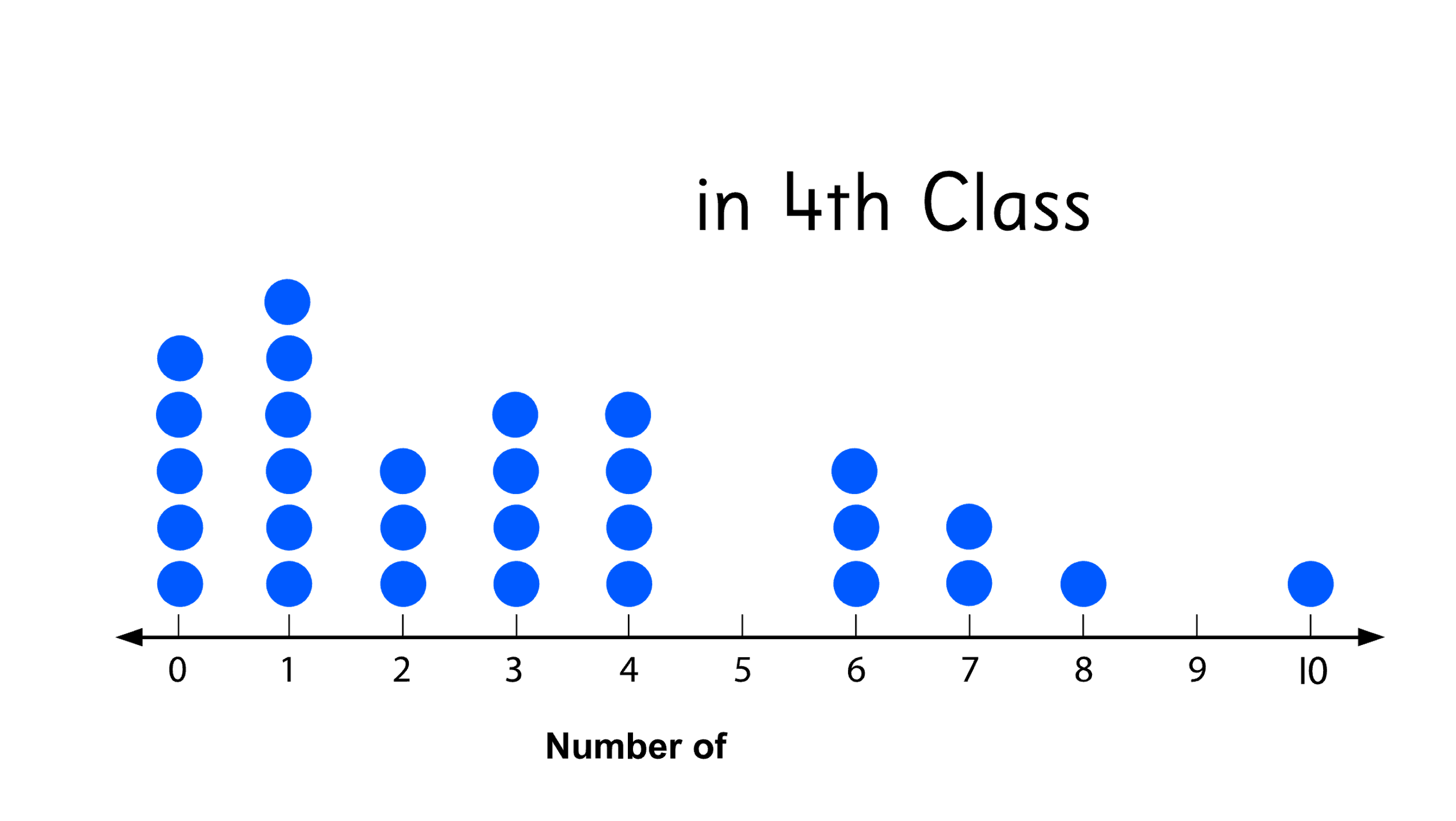 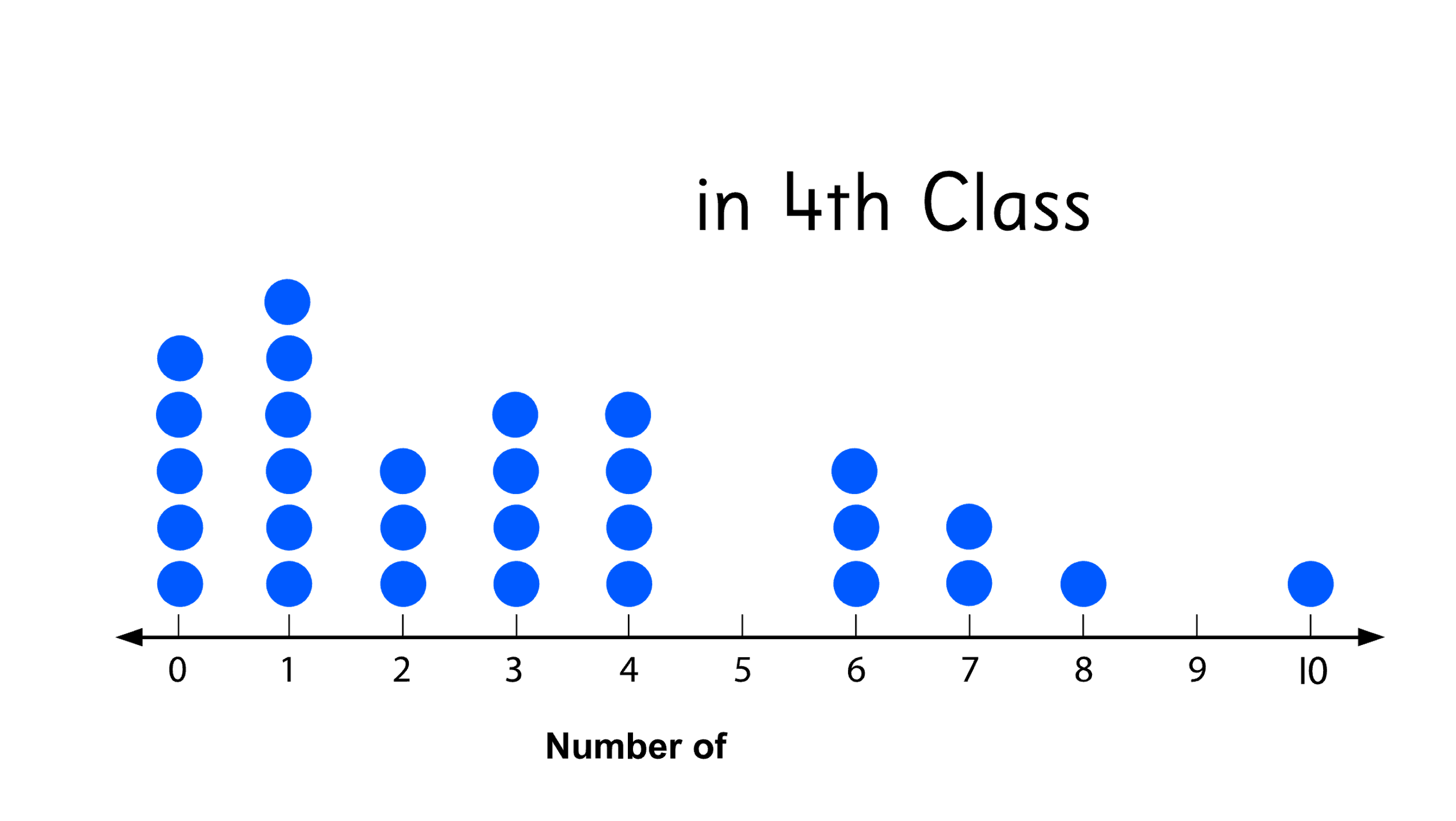 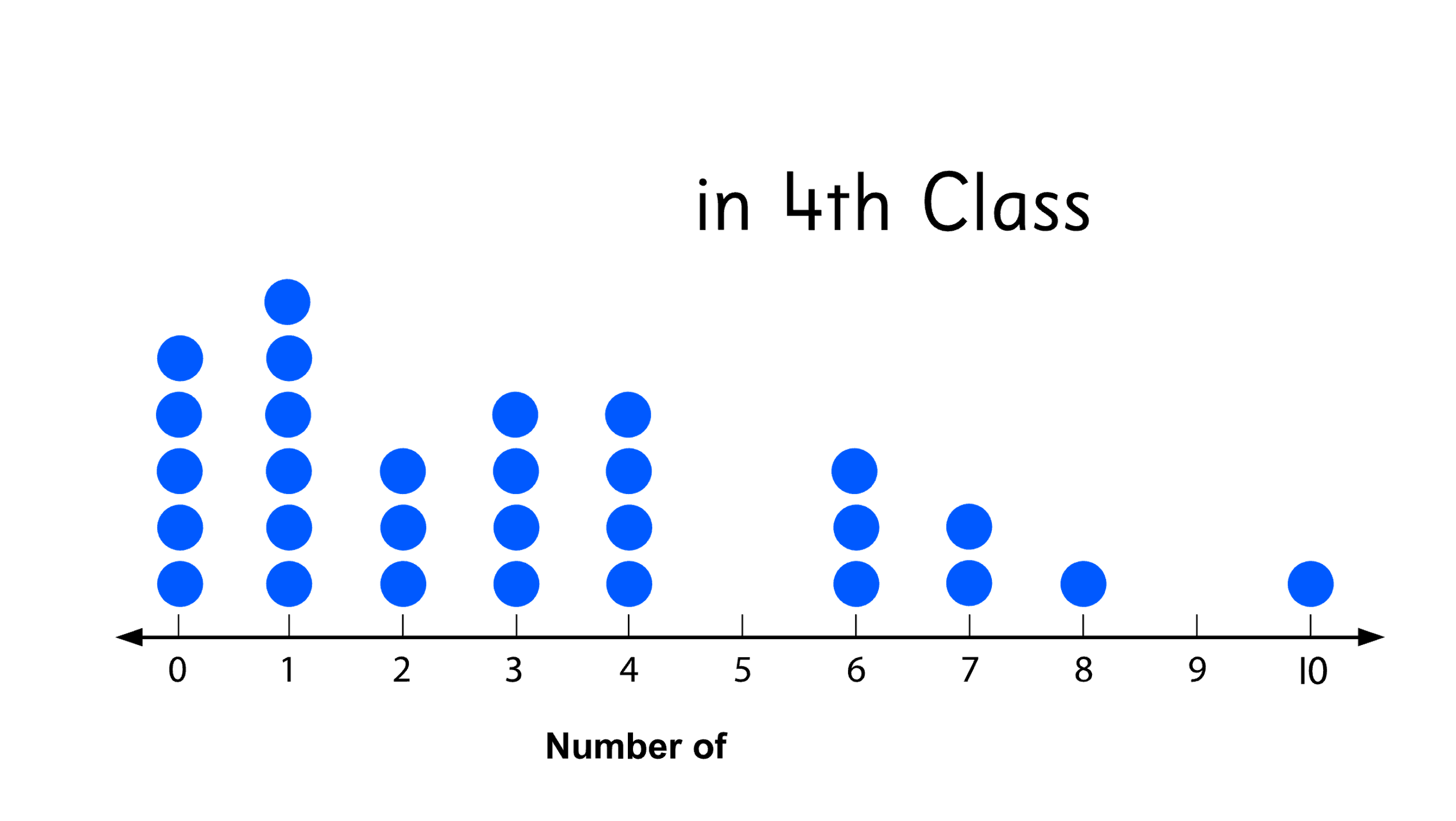 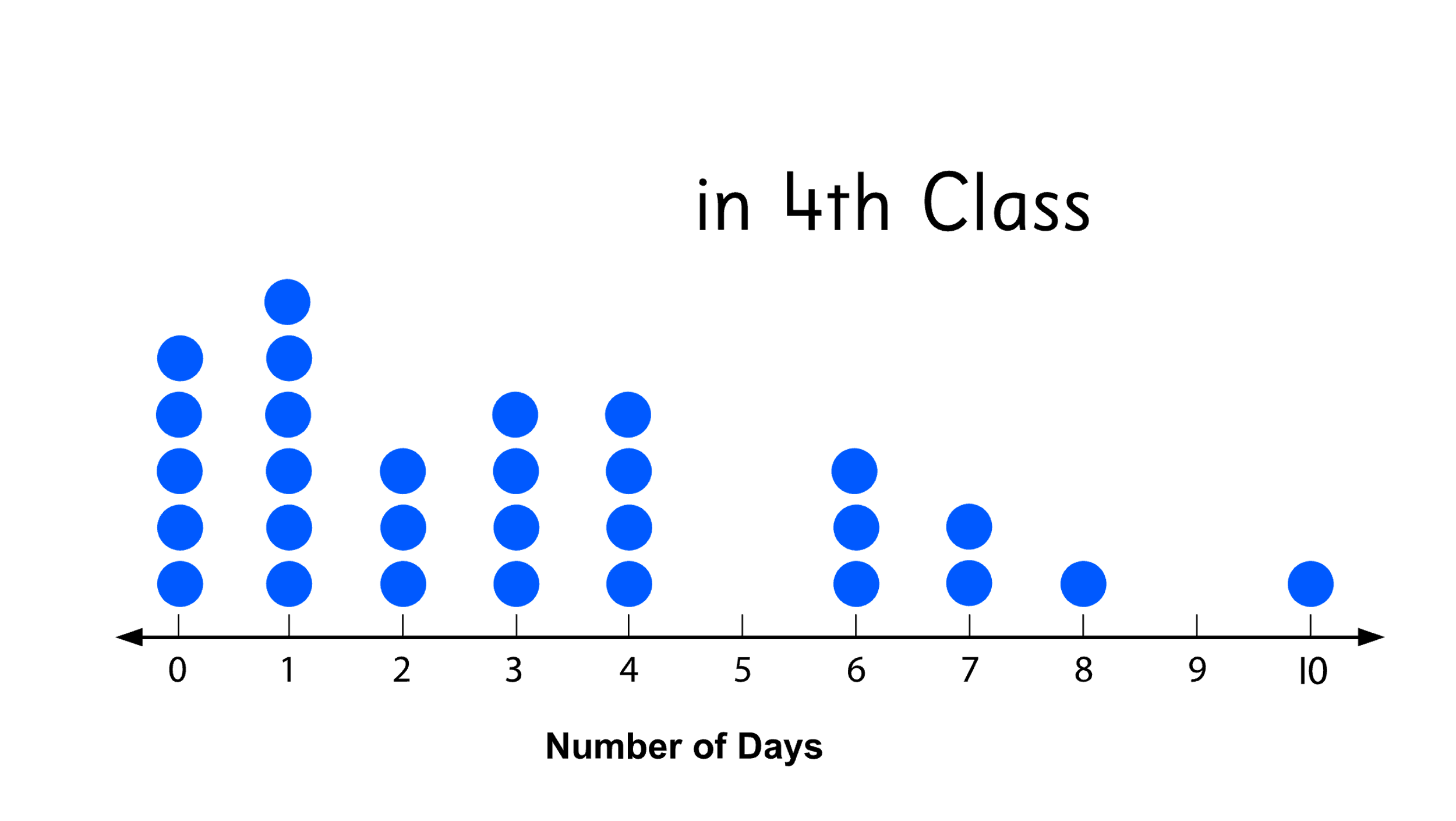 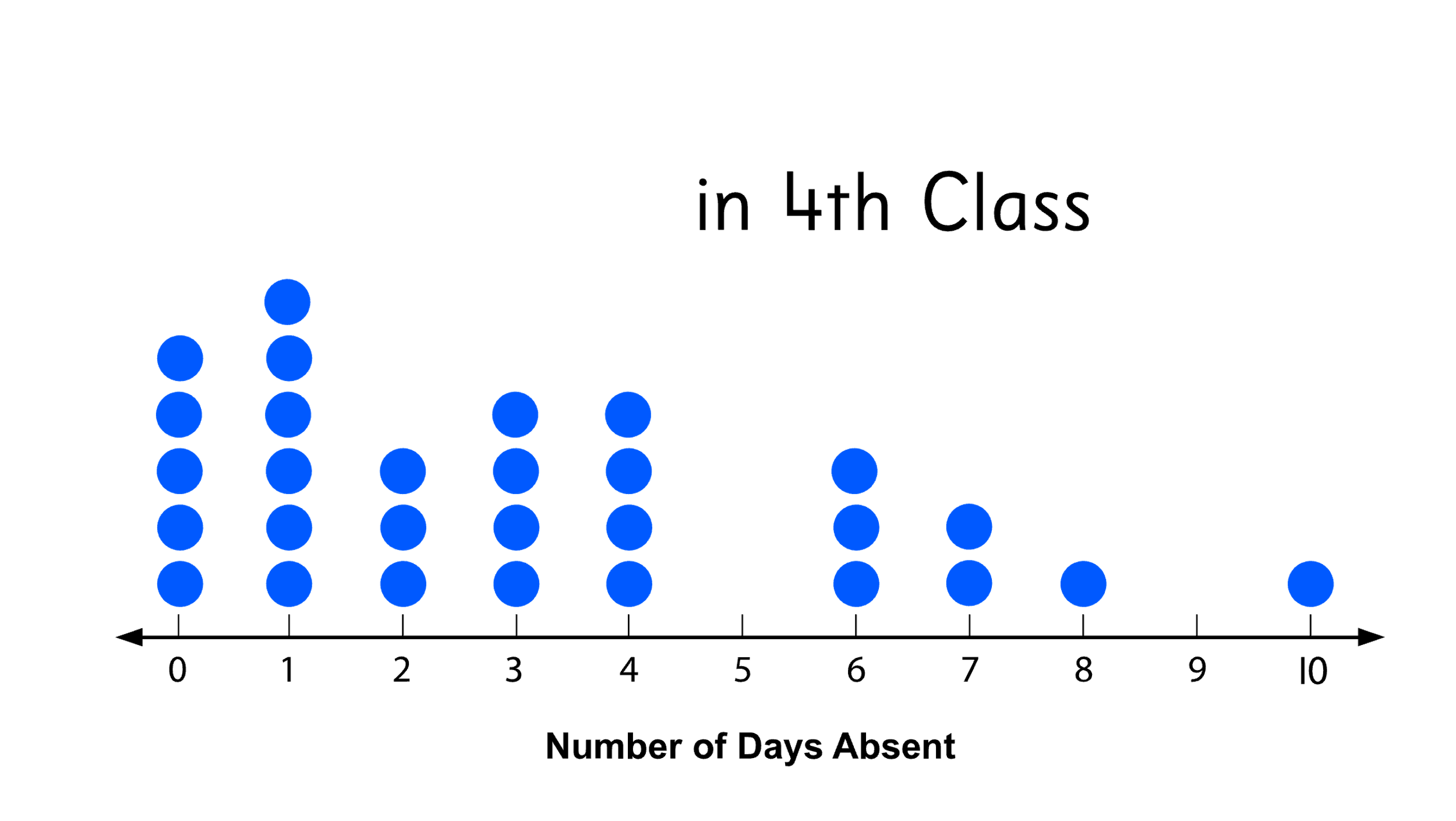 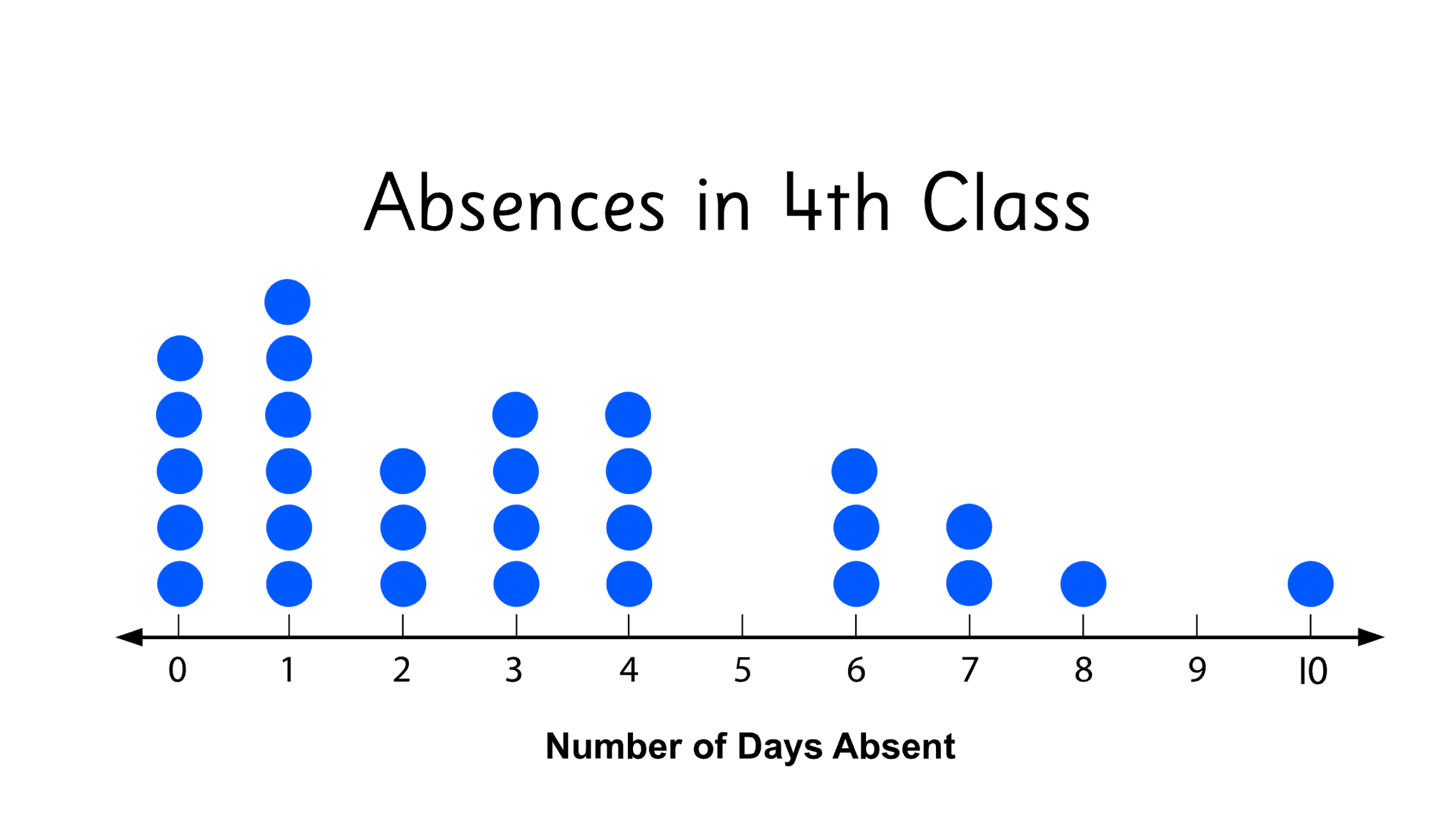 Main Event
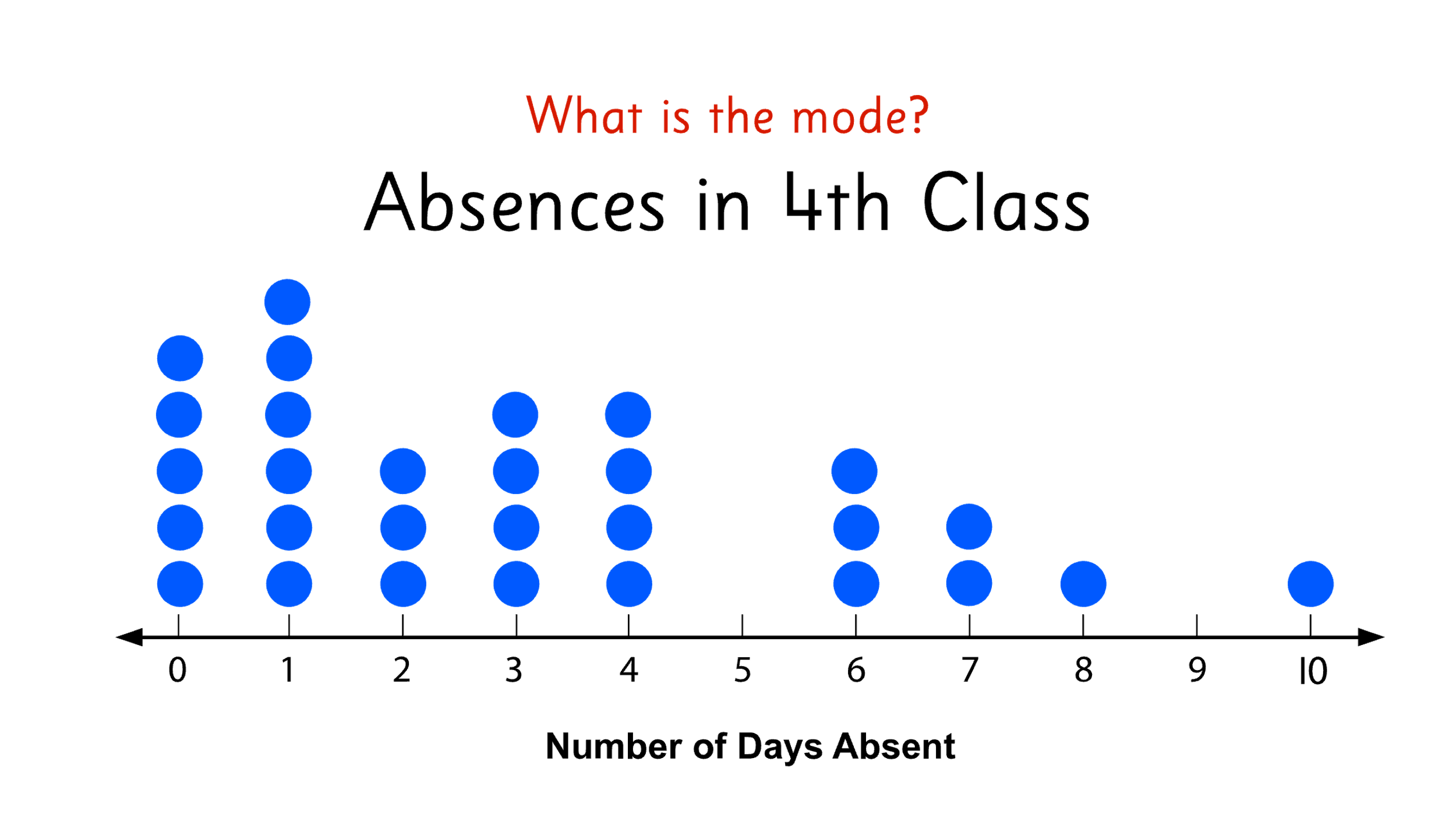 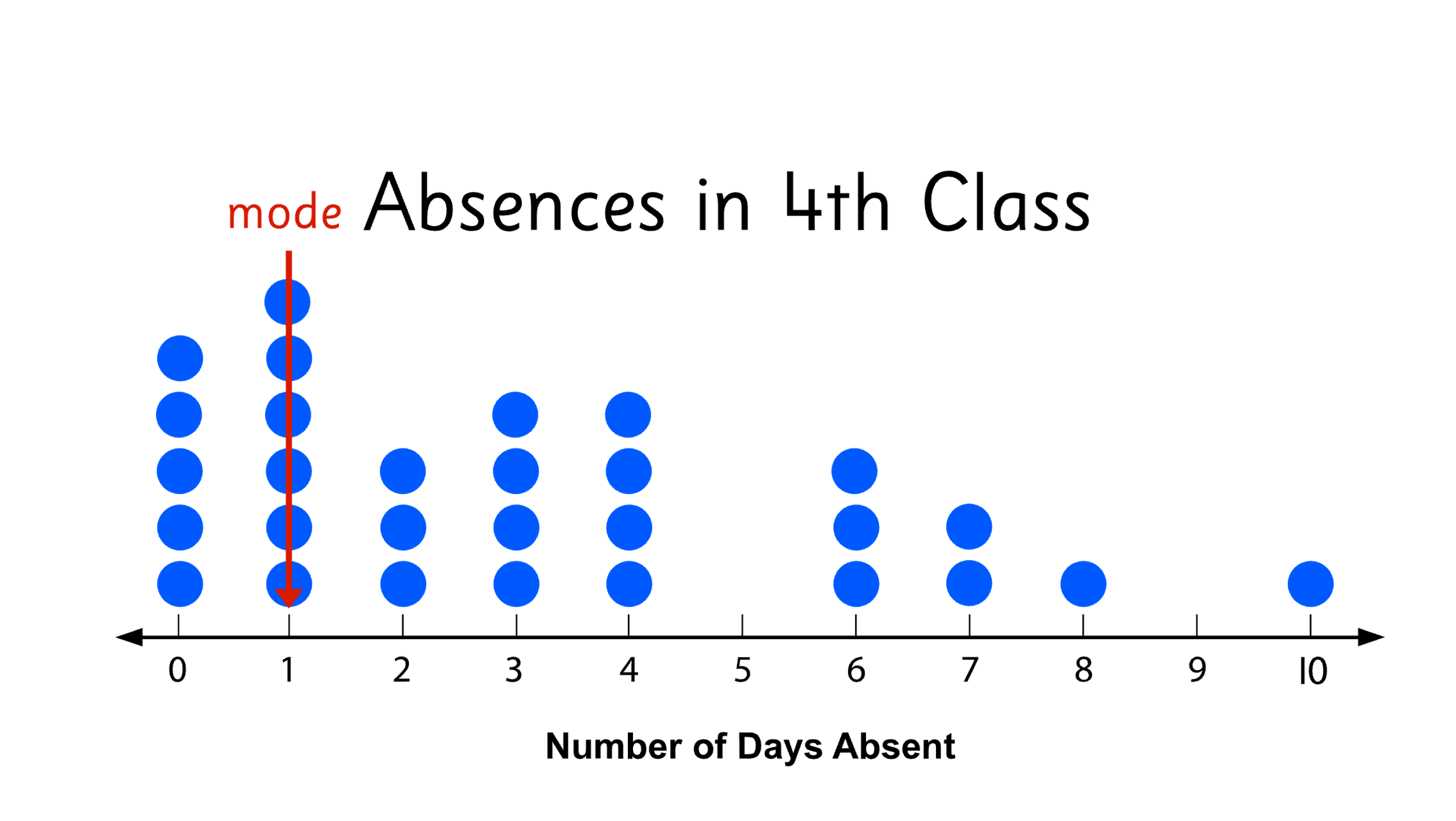 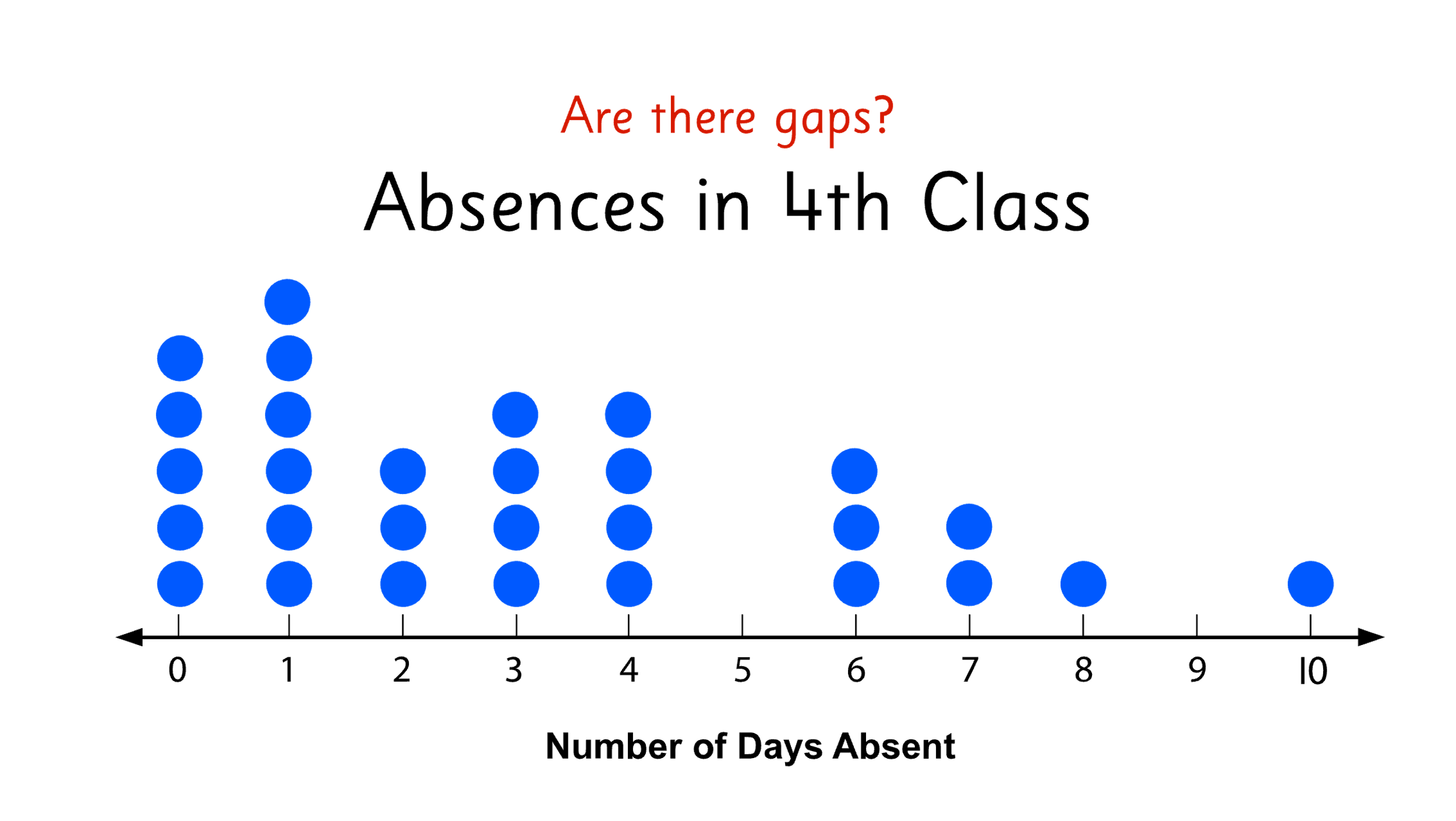 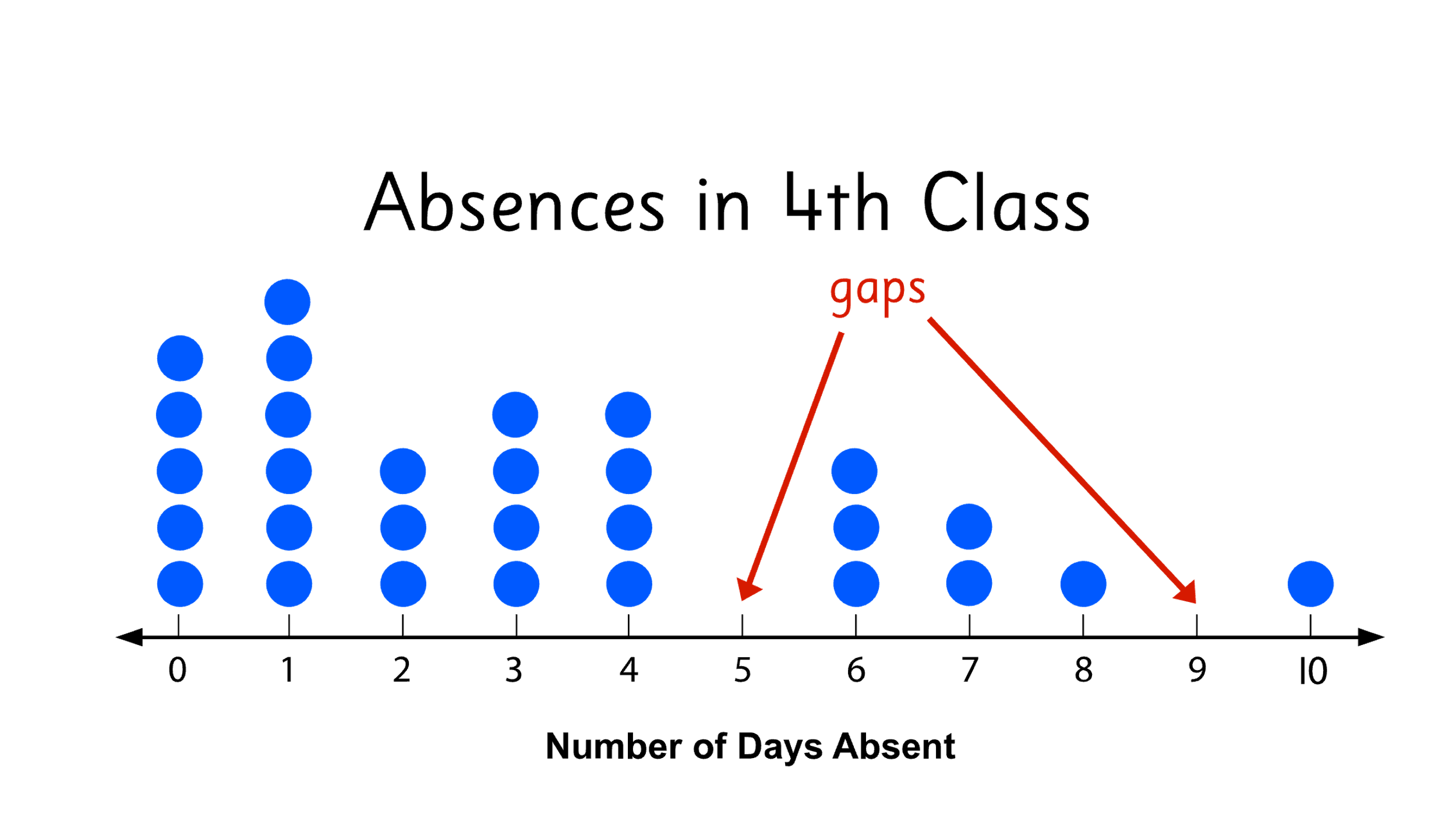 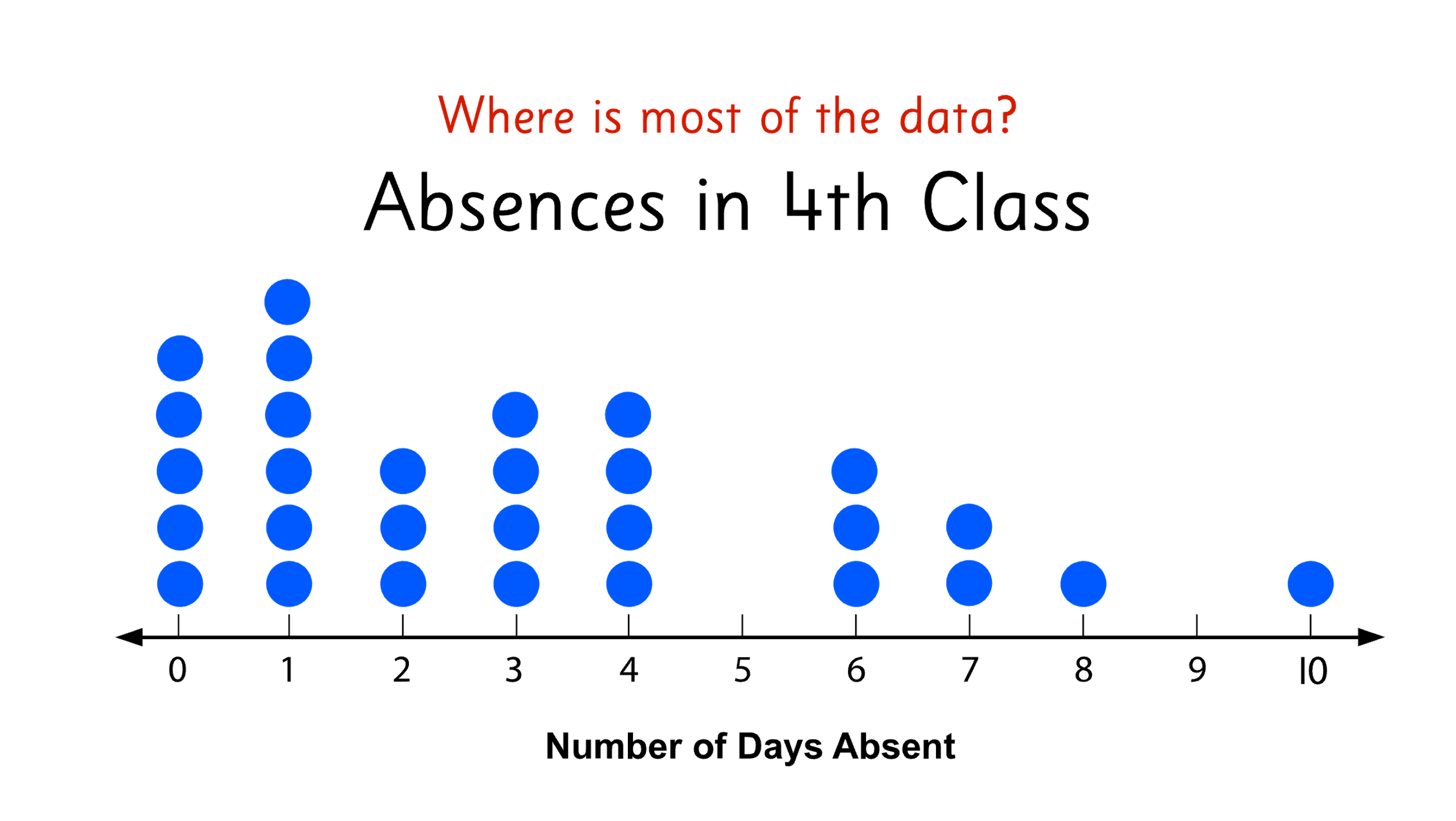 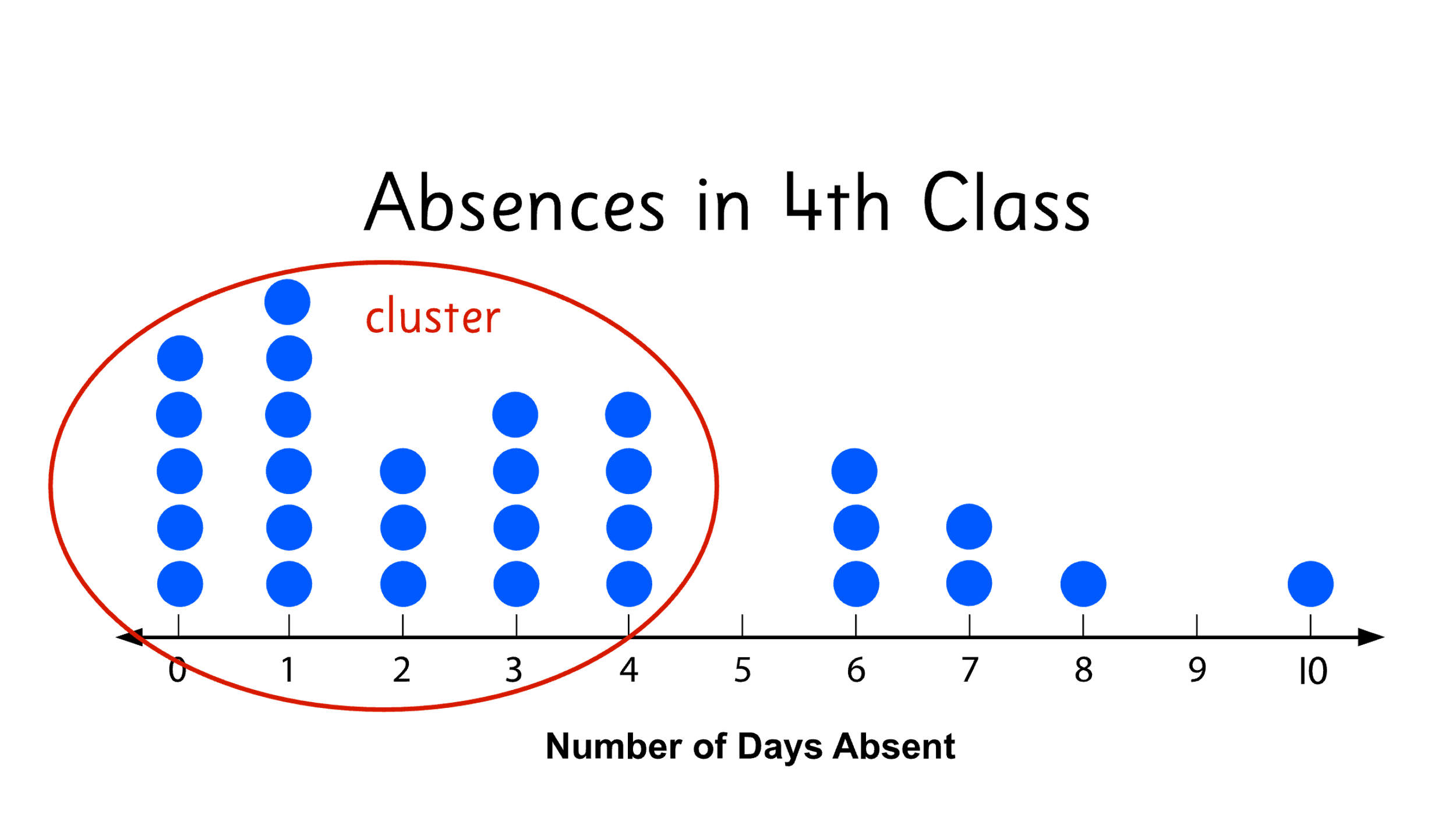 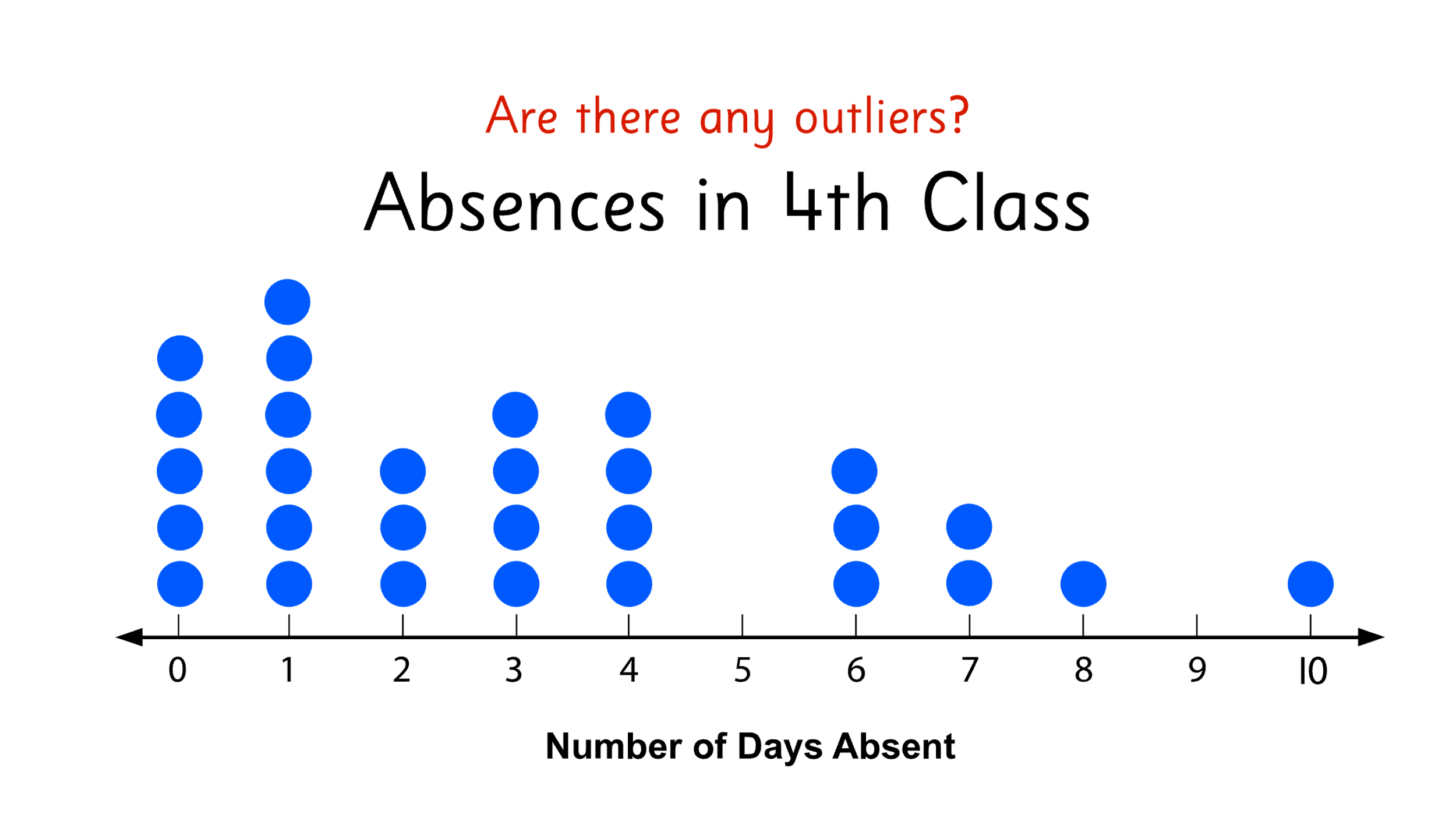 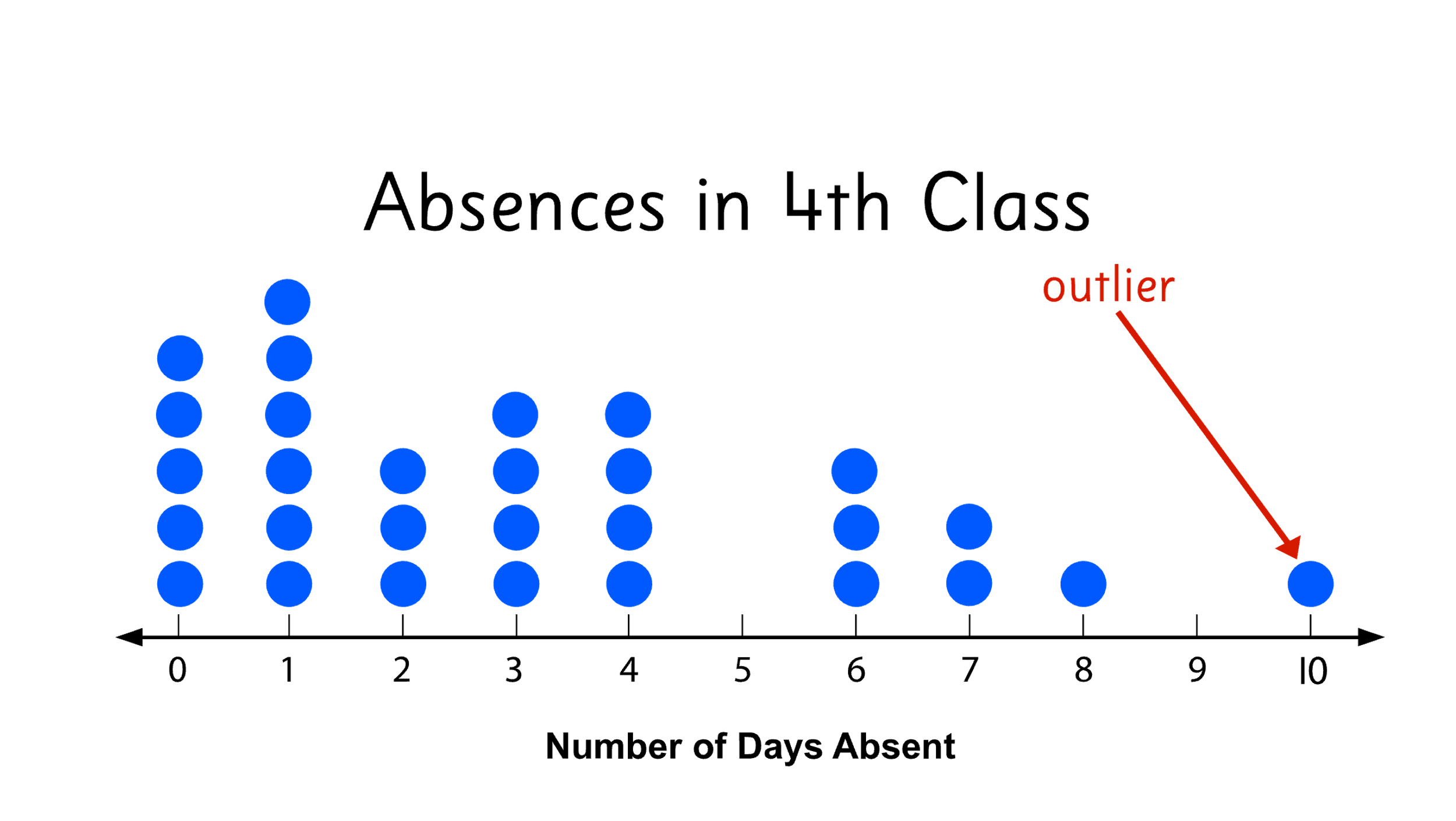 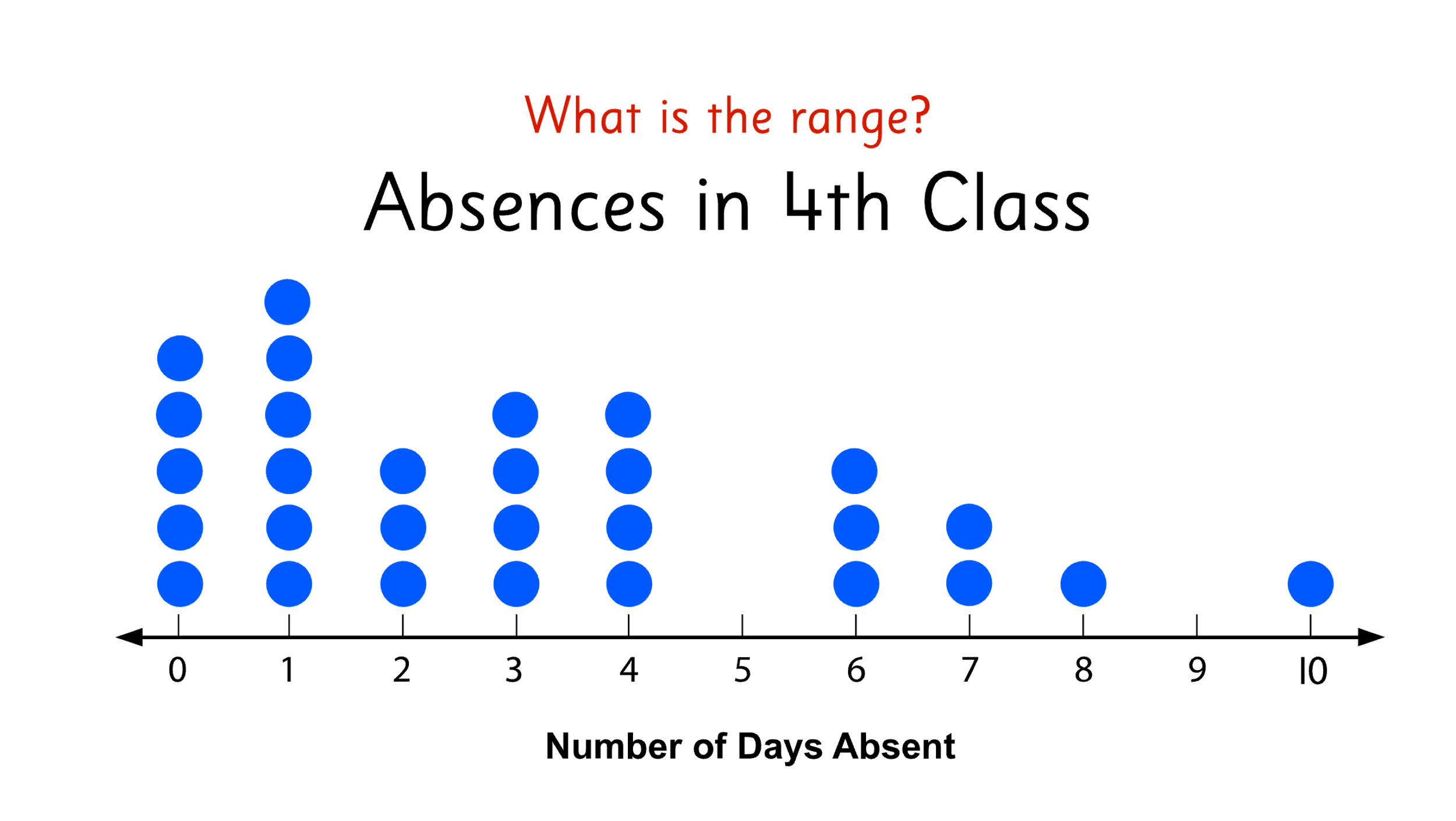 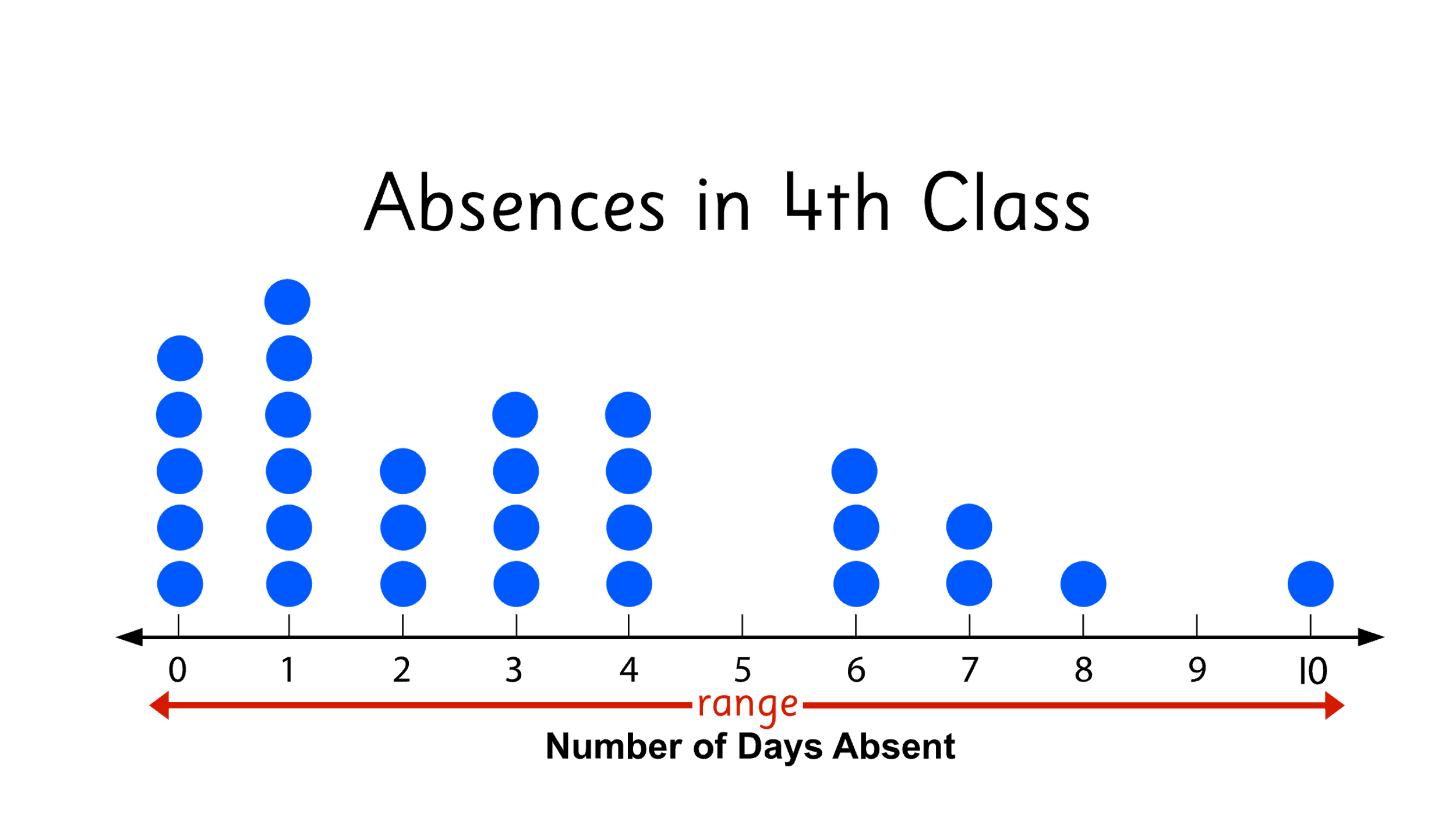